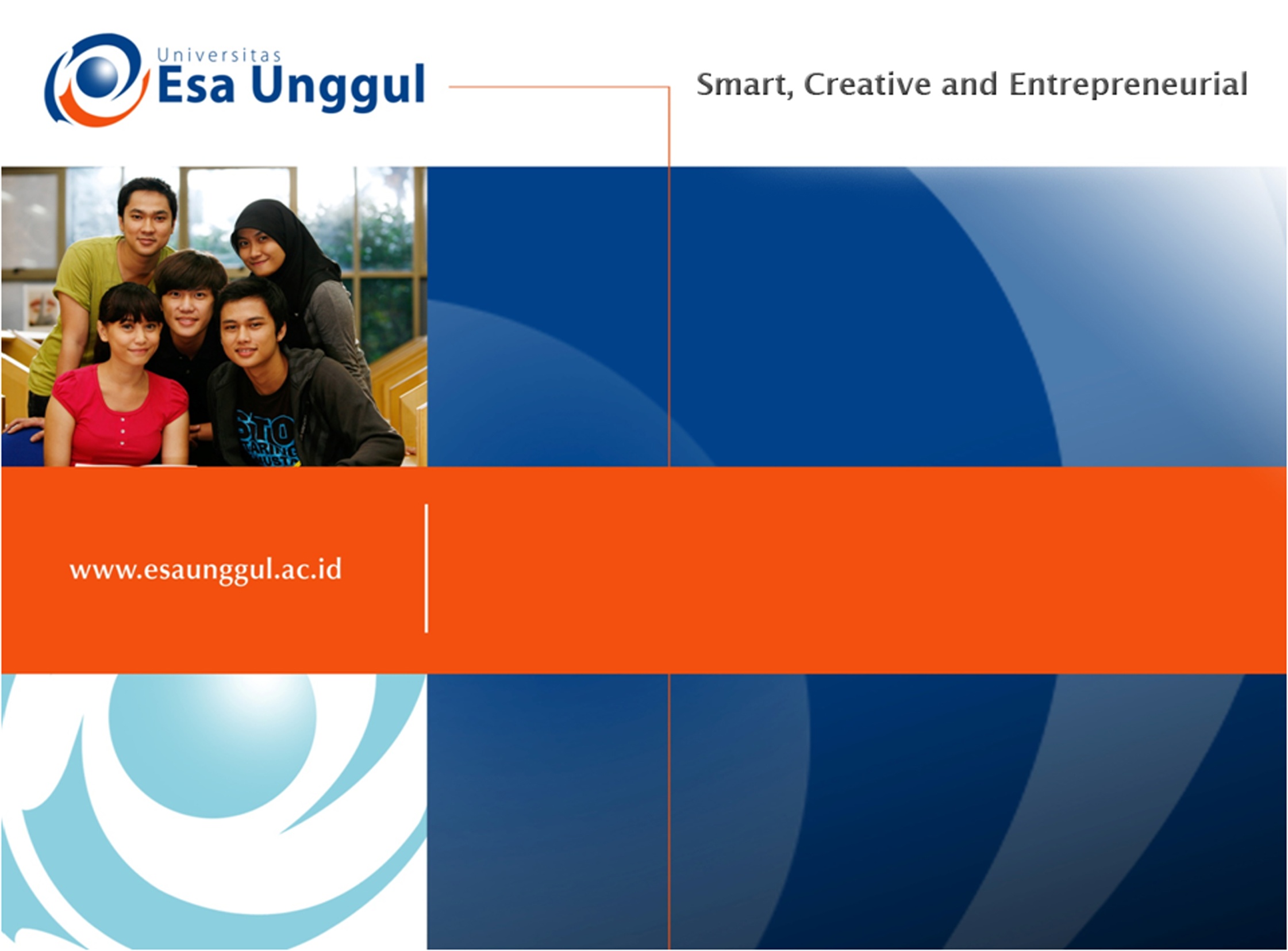 Masalah dan Rumusan Observasi
10/16/2016
wien/psi-obs/2016
1
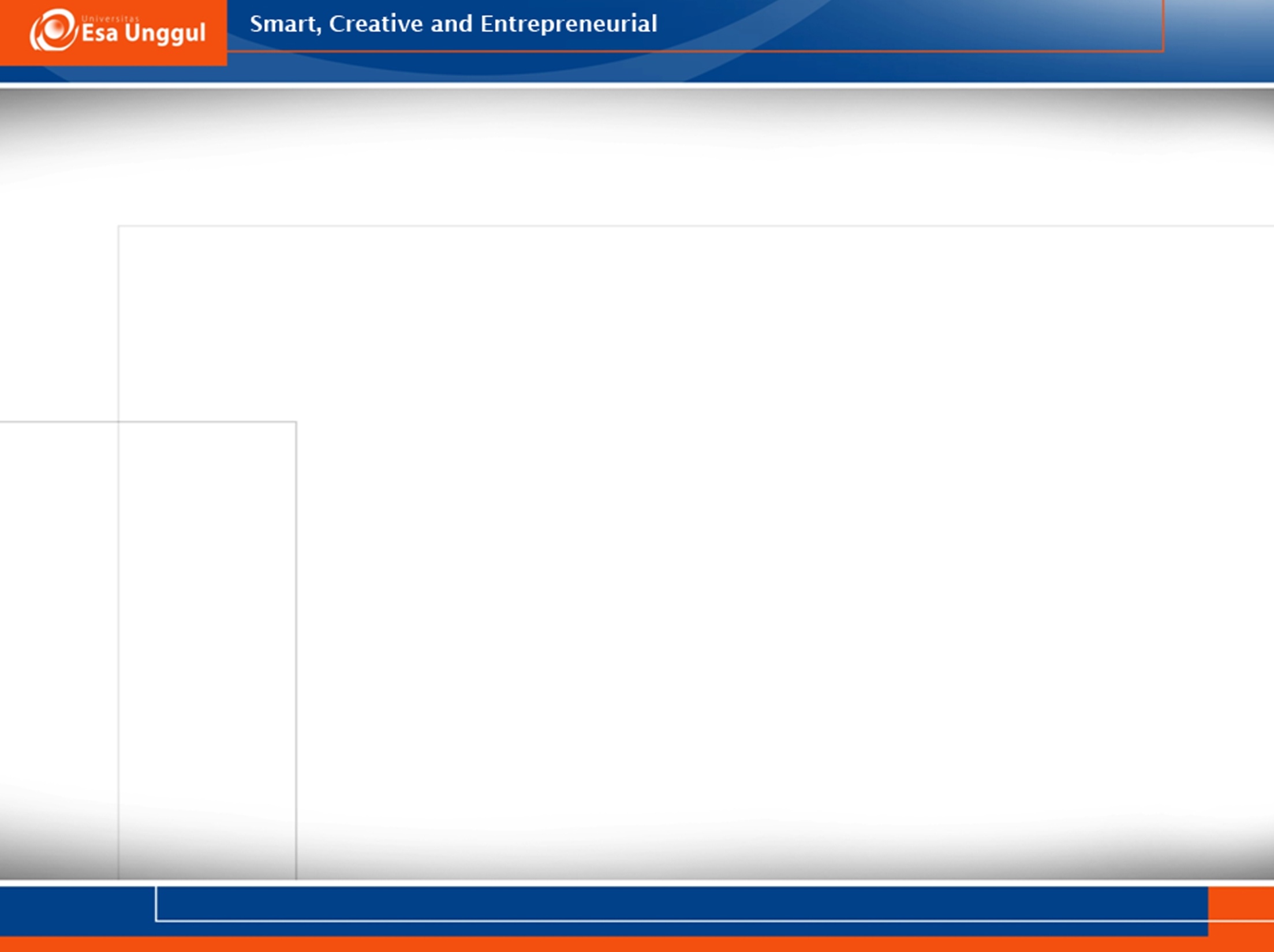 Dalam kegiatan observasi, Observer perlu mengetahui dan memahami permasalahan apa yang akan diobservasi. Siapa, dimana, kapan, apa dan bagaimana mengobservasi tetap menjadi pertimbangan sebelum melakukan observasi. 
Langkah-langkah lebih spesifik juga perlu dilakukan, agar mendapatkan data observasi yang benar sesuai dengan permasalahan yang diobservasi.  Langkah-langkah tersebut adalah sebagai berikut.
1. Penandaan/penetapan situasi permasalahan.
2. Pengontrolan/verifikasi atas permasalahan yg ditandai.
3. Analisis permasalahan melalui pertanyaan.
4. Pengkonkretan permasalahan ke dalam pernyataan
10/16/2016
wien/psi-obs/2016
2
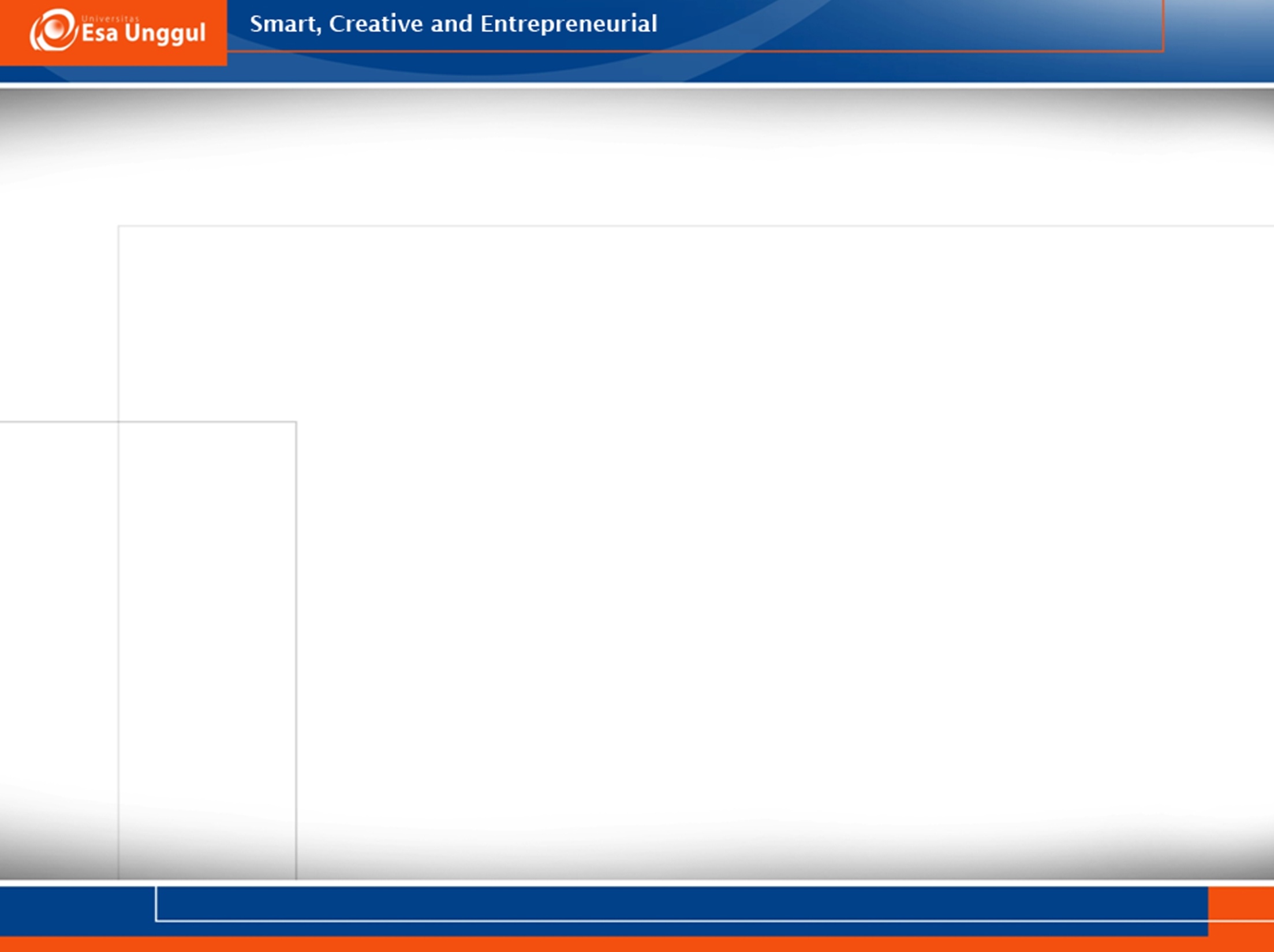 Langkah 1: Penandaan/Penetapan Situasi Permasalahan
Kata kuncinya adalah ‘sepertinya’ atau ‘kelihatannya’.
Pada langkah ini, Observer mendeteksi adanya tanda-tanda atau sinyal perilaku tertentu yang terkait dengan permasalahan itu. Mungkin tanda-tanda dikenali sambil lalu, yang kemudian berangsur-angsur menjadi lebih jelas. Observer perlu merumuskan tanda-tanda itu. Dalam hal ini, baru berupa hipotesa atau dugaan. Untuk sampai pada suatu kepastian, perlu ada pengamatan (observasi) atau pemeriksaan lebih lanjut. 
Misalnya: Pada tahap penandaan ini, jangan katakan “Si A depresi”, tetapi lebih tepat “Sepertinya Si A depresi” atau “Kelihatannya Si A depresi”.  
Dalam contoh di atas, belum ada kepastian tentang Si A depresi.
10/16/2016
wien/psi-obs/2016
3
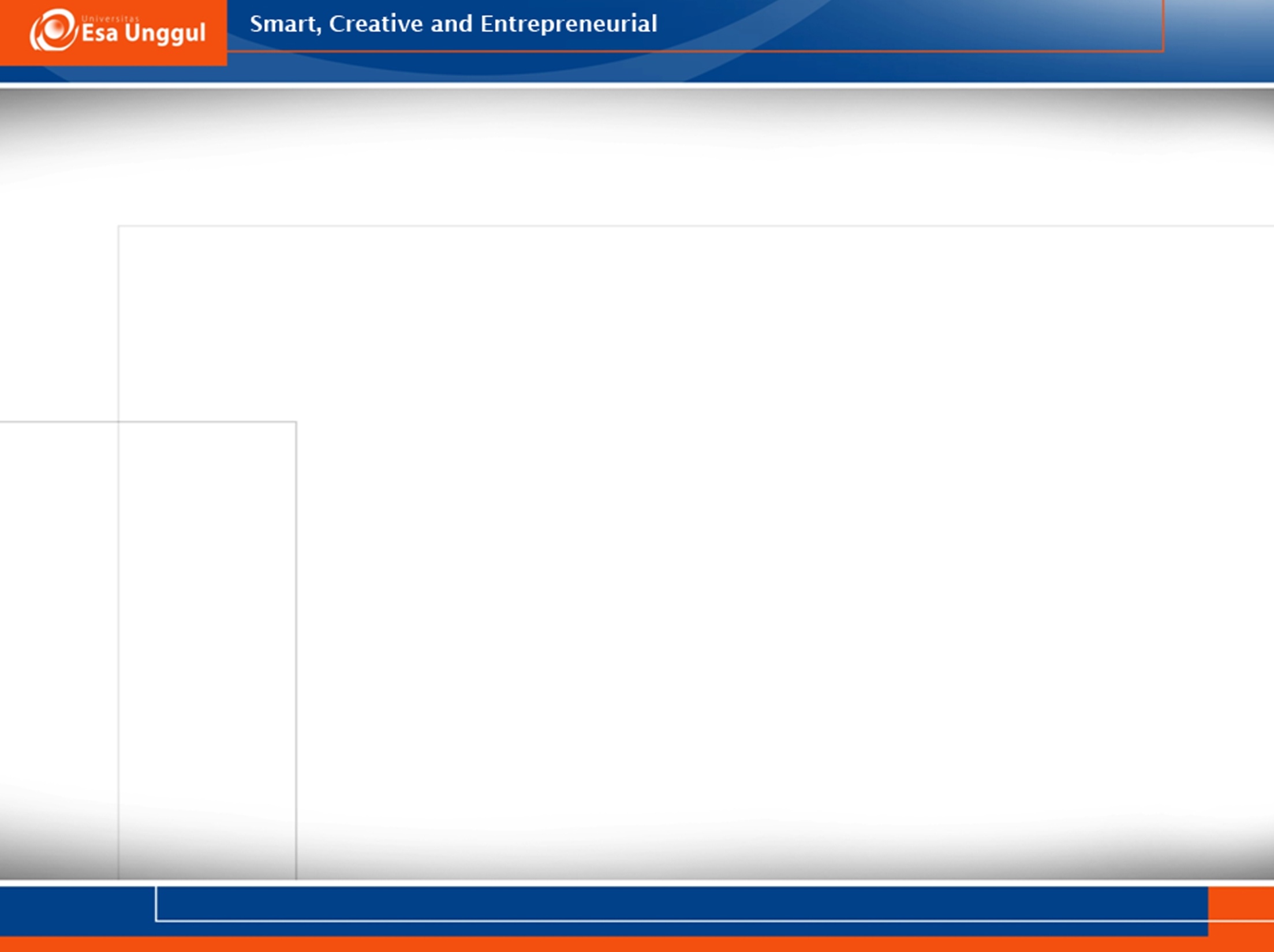 Langkah 2: Pengontrolan/Verifikasi permasalahan yg ditandai
Kata kuncinya adalah ‘saya melihat’ atau ‘saya melihat apa yang tidak Anda lihat’.
Dalam suatu observasi, proses pengamatan yang terjadi pada setiap orang bisa berbeda, ada subjektivitas tertentu. Observer yang satu dapat melihat dengan lebih baik dibanding yang lainnya. Begitu juga dengan penandaan atau pendeteksian tanda-tanda perilaku yang terkait dengan permasalahan tertentu. Akan lebih baik, jika dalam suatu kegiatan observasi, dilakukan oleh sebuah Tim yang terdiri dari beberapa Observer. Jadi Tim dapat mendeteksi tanda-tanda perilaku secara optimal.
10/16/2016
wien/psi-obs/2016
4
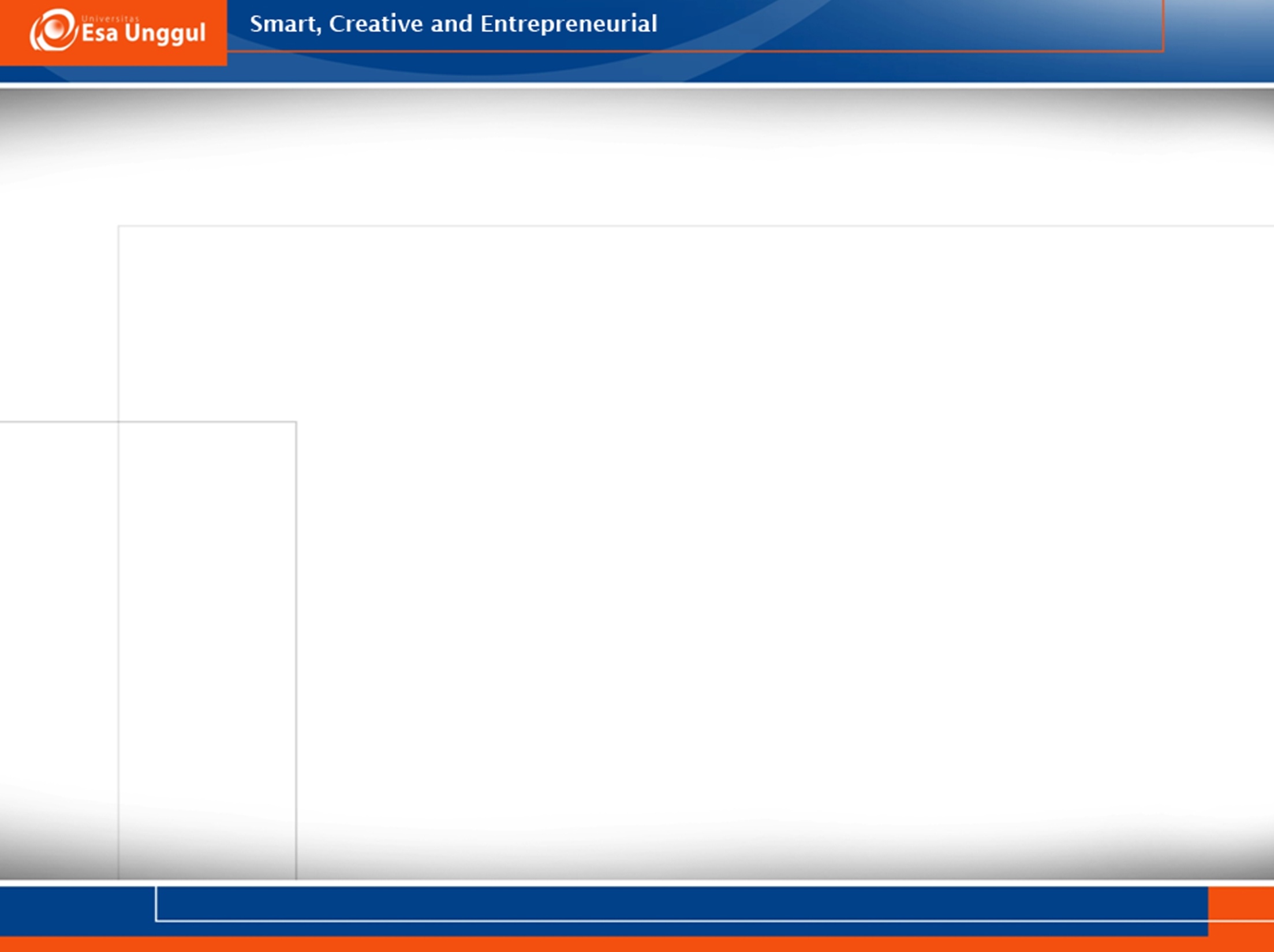 Pada tahap ‘pengontrolan’ ini, tanda-tanda perilaku yang telah dideteksi oleh seorang Observer, apakah juga dideteksi oleh Observer yang lainnya?  Hal yang dilihat oleh Observer yang satu, apakah dilihat juga oleh Observer yang lainnya? Jika seluruh anggota Tim Observer melihat tanda-tanda tertentu, bagaimana dengan Tim Observer lainnya, dalam suatu lembaga atau institusi lain? Tanda-tanda yang dideteksi dapat diperiksa lebih jauh, jika disadari oleh banyak Observer.
10/16/2016
wien/psi-obs/2016
5
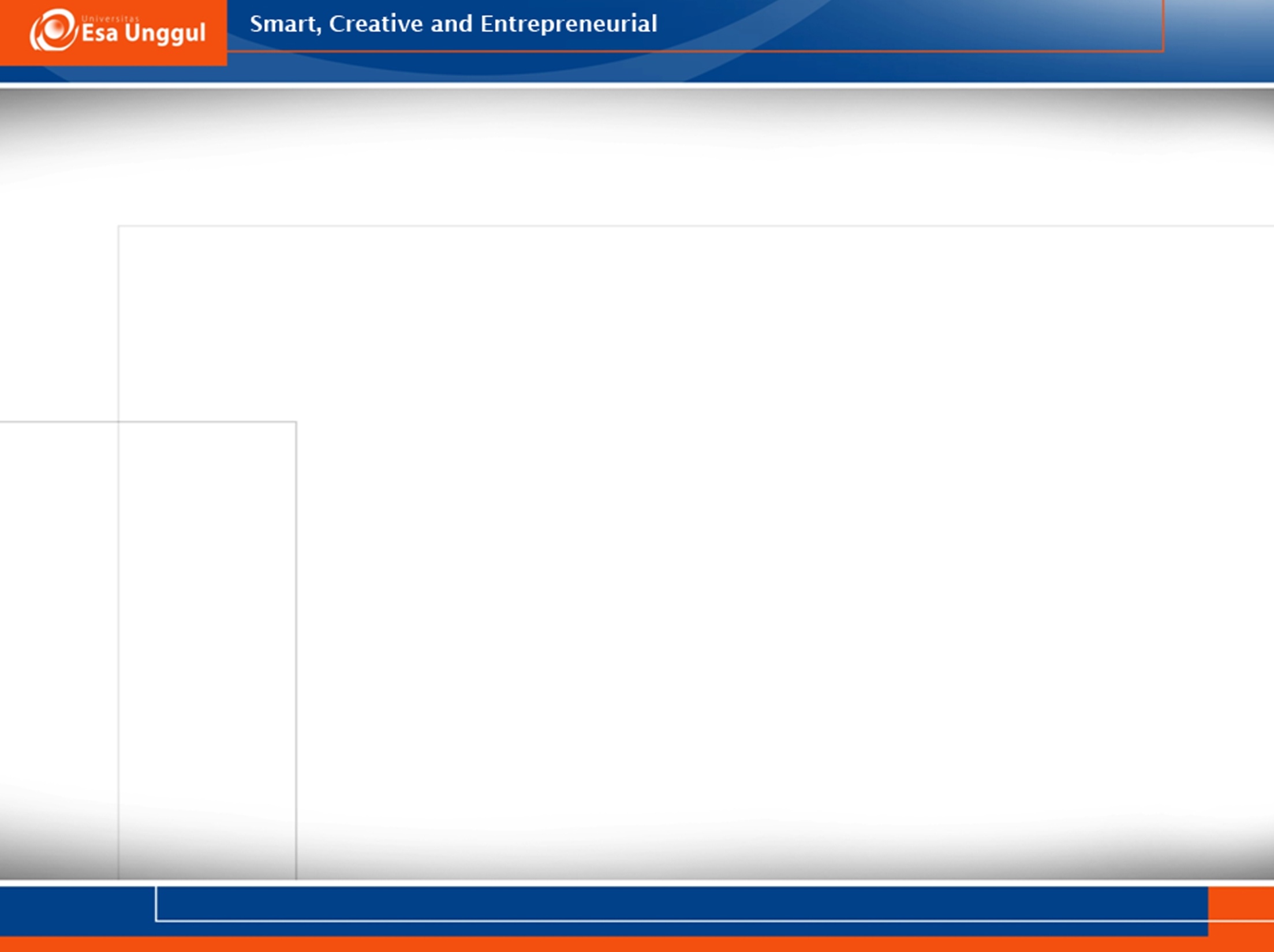 Dalam pengontrolan, Observer perlu menapaki/menelusuri hal-hal berikut, untuk menemukan data berupa tanda-tanda (sinyal) yang menguatkan dugaan sebelumnya:
Menelusuri pada rekan kerja.
Menelusuri pada manajer atau kepala-kepala bidang.
Menelusuri pada Tim lainnya.
Menelusuri pada lembaga lainnya.
Menelusuri pada literatur.
10/16/2016
wien/psi-obs/2016
6
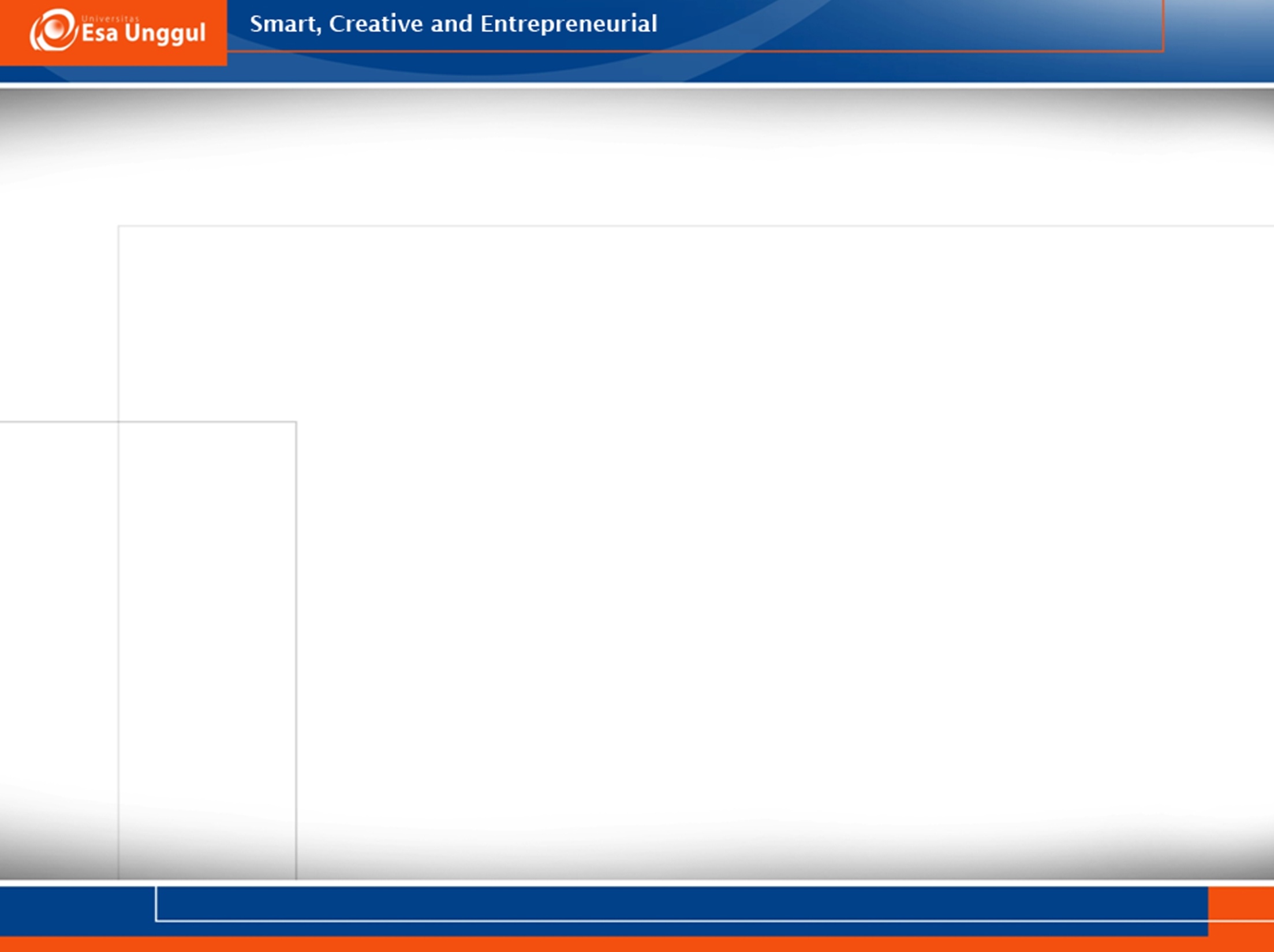 Langkah 3: Analisis permasalahan melalui pertanyaan
Kata kuncinya adalah brainstorming (curah pendapat). 
Jika Tim Observer setuju bahwa sinyal atau tanda-tanda permasalahan akan diselidiki lebih lanjut, maka langkah berikutnya adalah melakukan rencana analisis permasalahan. Dalam hal ini akan lebih baik jika melakukan brainstorming (curah pendapat) dengan seluruh anggota Tim Observasi.  Hal ini dapat dilakukan dengan menggunakan flipchart atau papan tulis, sehingga semua orang mendapat gambaran secara bertahap dan wawasan ke dalam situasi permasalahan yang akan diobservasi.
10/16/2016
wien/psi-obs/2016
7
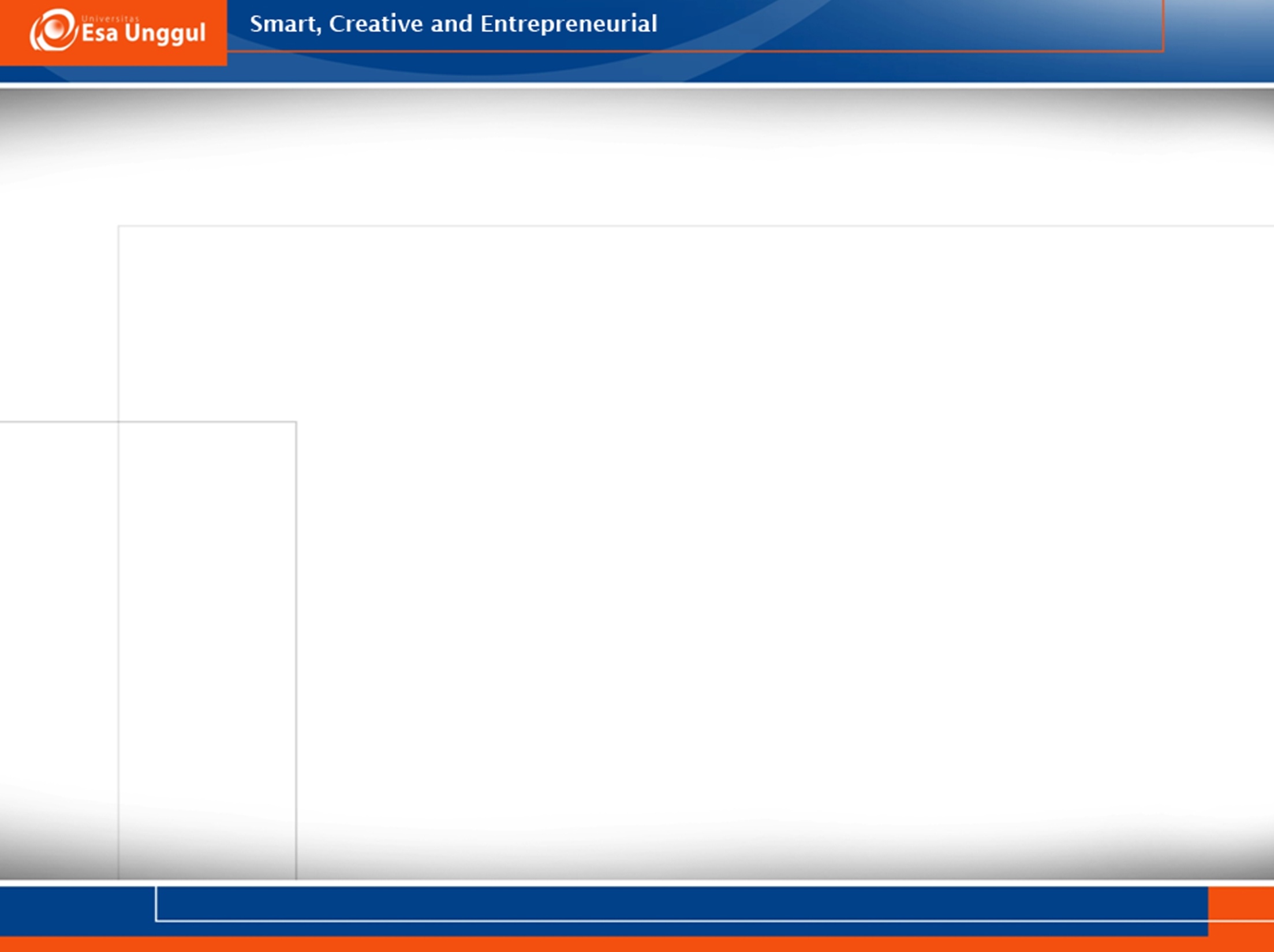 Dalam tahap rencana analisis permasalahan ini, masing-masing anggota Tim perlu menjawab pertanyaan yang ditujukan pada dirinya:
Sinyal atau tanda-tanda yang manakah yang dideteksi dengan benar?
Siapa orang yg diobservasi, siapa yang tidak?
Pada situasi yang mana sinyal atau tanda-tanda itu tampak jelas dan pada situasi yang mana yang tidak jelas? 
Siapa dari anggota Tim yang mendeteksi sinyal atau tanda-tanda dengan baik, dan siapa yang tidak?
Aspek-aspek perilaku yang manakah yang ada dalam sinyal atau tanda-tanda yang dideteksi?
Faktor-faktor manakah yang mungkin berkontribusi pada penandaan atau pendeteksian?
10/16/2016
wien/psi-obs/2016
8
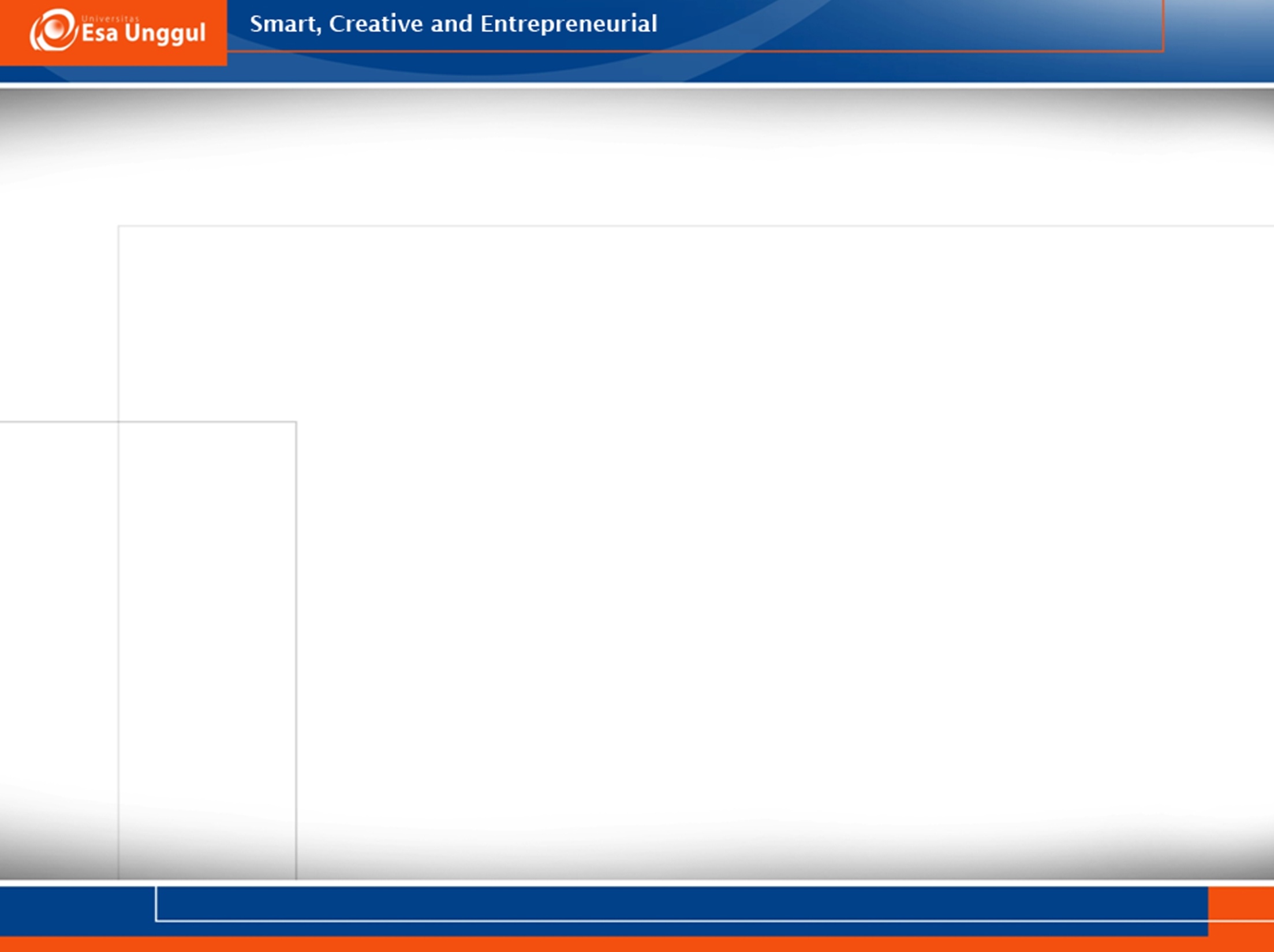 Langkah 4: Pengkonkretan Permasalahan ke dalam Pernyataan
Kata kuncinya adalah rincian perilaku konkret.
Langkah selanjutnya adalah pengkonkretan, atau menguraikan secara terperinci, sinyal atau tanda-tanda yang terkait dengan permasalahan yang akan diobservasi, yang telah didiskusikan dalam Tim observasi. Inilah awal dilakukannya penelitian atau pembuktian atas dugaan (hipotesa). Langkah pembuktian mungkin saja berbeda dengan sinyal atau tanda-tanda yang diperoleh di awal (tahap penandaan), tergantung pembicaraan di kelompok Tim Observasi.
10/16/2016
wien/psi-obs/2016
9
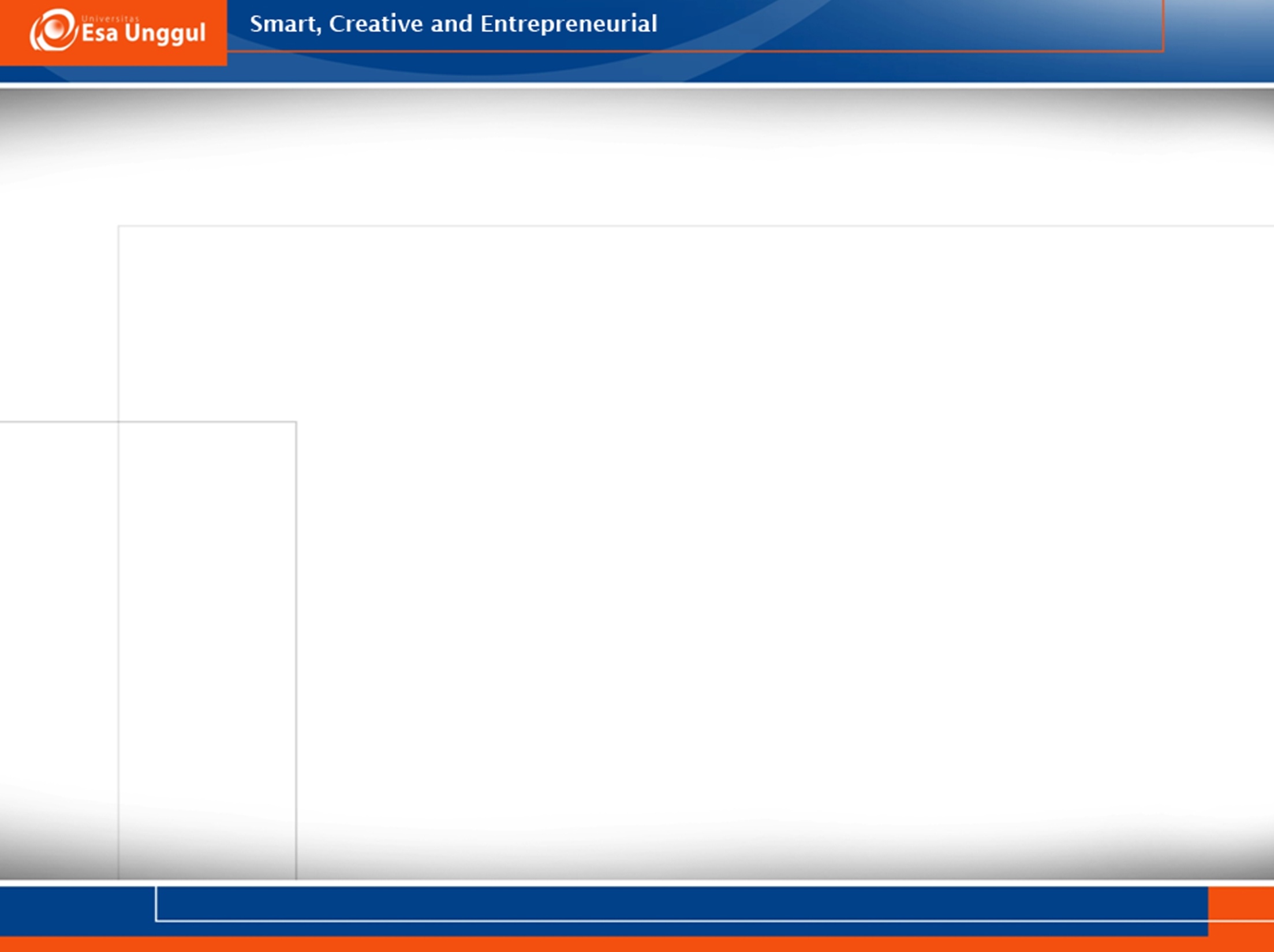 Uraian pengkonkretan terkait permasalahan yang akan diobservasi:
Aktivitas yang diobservasi. Berisi uraian konkret tentang perilaku yang tercakup dalam permasalahan yang akan diobservasi. Apa saja?
Prediksi perilaku yang akan muncul selanjutnya. Berisi uraian konkret tentang rincian perilaku sebagai konsekuensi dari aktivitas yang diobservasi. Apa saja?
Perilaku yg kurang signifikan. Berisi uraian konkret tentang perilaku yang relevansinya agak kurang atau berada di luar area permasalahan. Apa saja?
10/16/2016
wien/psi-obs/2016
10
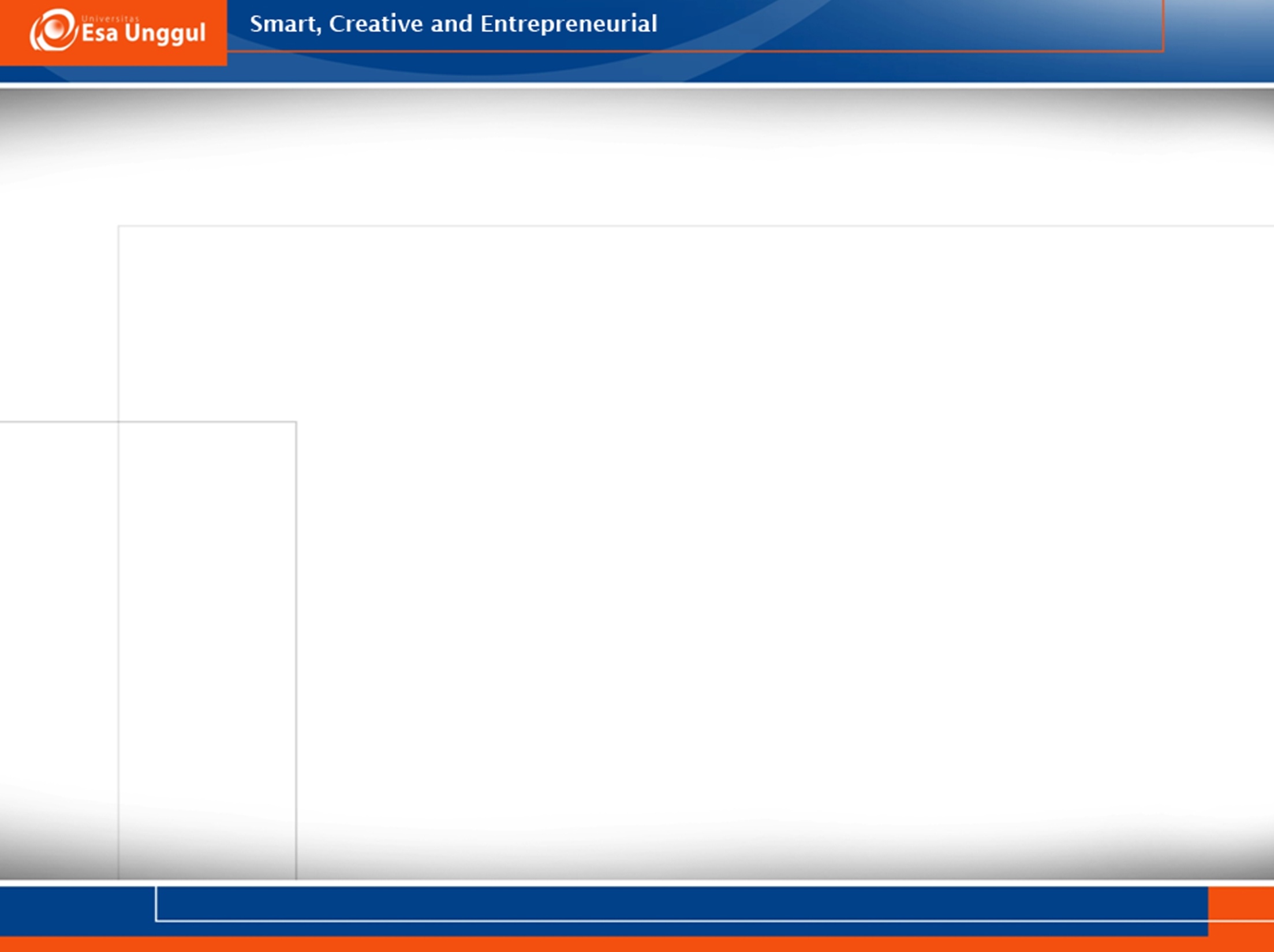 Latihan
Kerja Kelompok.
Temukan “masalah perilaku” yang akan dibuat rumusan observasinya.
Buat rincian
10/16/2016
wien/psi-obs/2016
11